The KingmakerMake us a King!
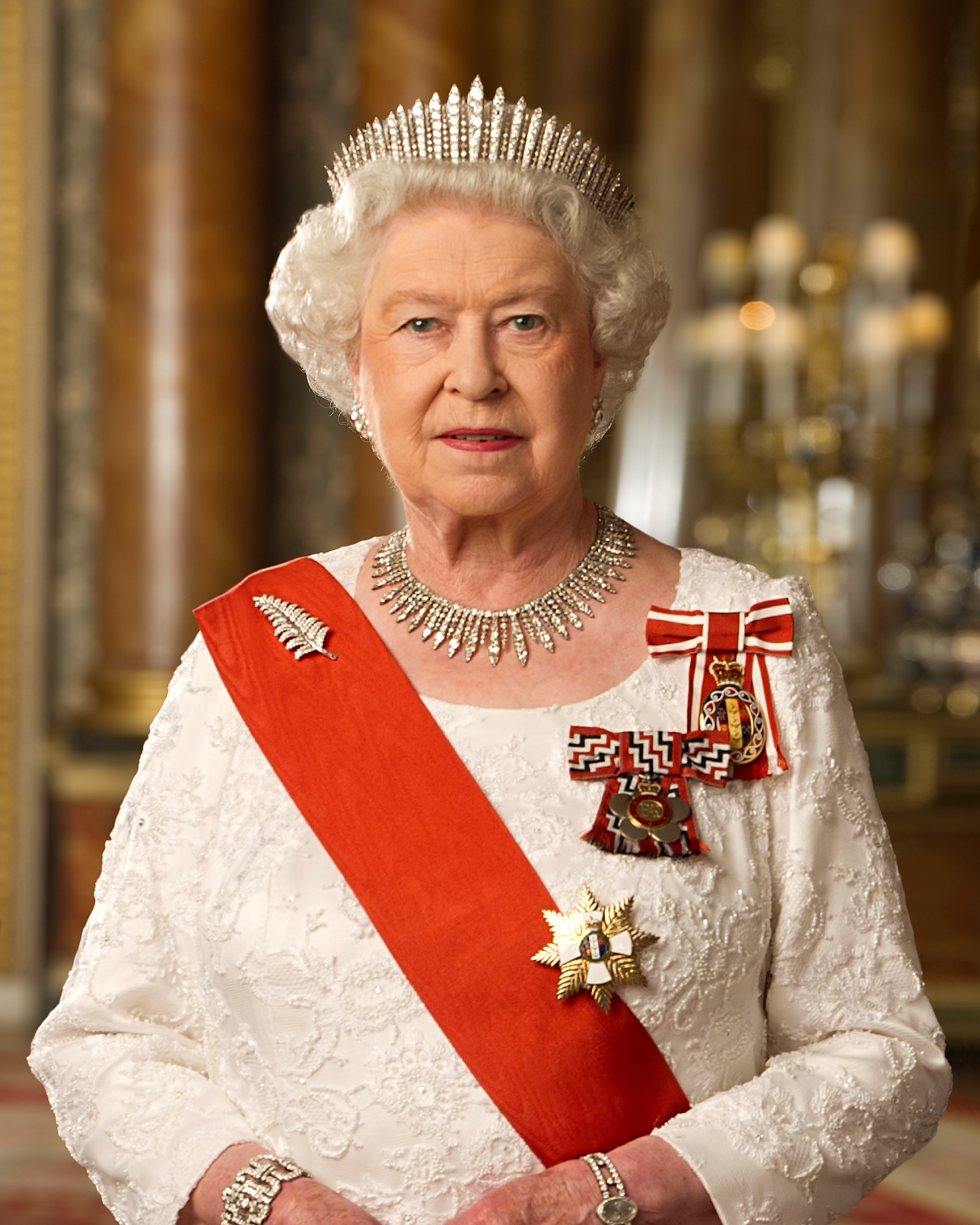 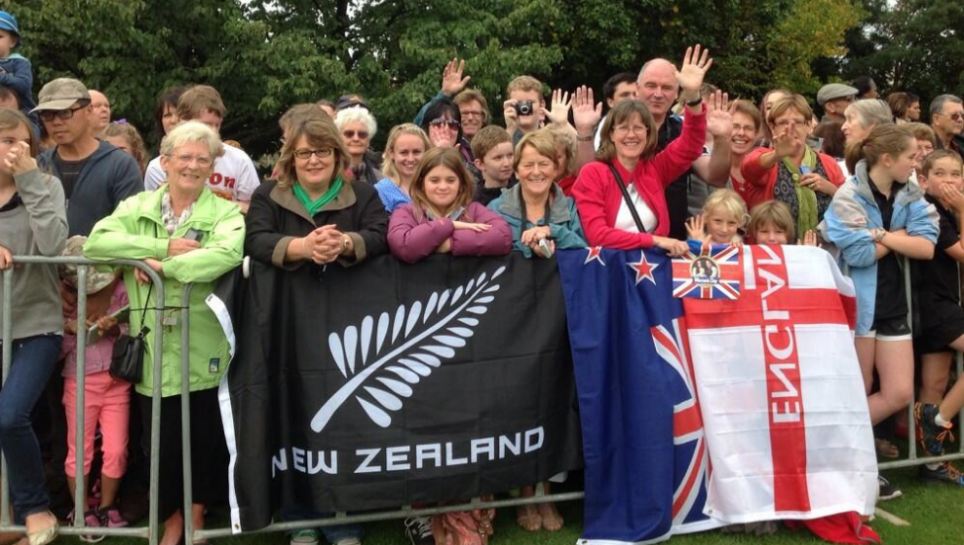 John 19
rejection
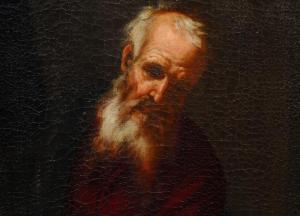 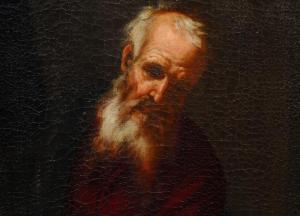 Root “shaphat”: 

‘to determine’
‘to decide’
‘to umpire’
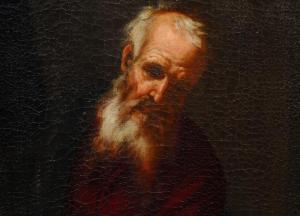 Root “shaphat”: 

‘to determine’
‘to decide’
‘to umpire’
‘to save’ 
‘to rescue’
1 Samuel 8
Genesis 17:6, 16
“I will make you exceedingly fruitful; and I will make nations of you, and kings shall come from you”

Genesis 35:11
“God said to him: “I am God Almighty. Be fruitful and multiply; a nation and a company of nations shall proceed from you, and kings shall come from your body.”

Numbers 20:17
“Please let us pass through your country…. we will go along the King’s Highway; we will not turn aside to the right hand or to the left until we have passed through your territory.’”

Deuteronomy 17:15-20
“...you shall surely set a king over you whom the Lord your God chooses; one from among your brethren you shall set as king over you”
Commitment
goyim
from Hebrew gôy
Yiddish - someone ignorant of Jewish religion

1 Samuel 8:5 
	“Now make us a king to judge us - like all the nations” 

1 Samuel 8:20 
	“that we also may be like all the nations - and that our king may judge us and go out before us and fight our battles”
goyim
from Hebrew gôy
Yiddish - someone ignorant of Jewish religion

1 Samuel 8:5 
	“Now make us a king to judge us - like all the nations” 

1 Samuel 8:20 
	“that we also may be like all the nations - and that our king may judge us and go out before us and fight our battles”
goyim
from Hebrew gôy
Yiddish - someone ignorant of Jewish religion

1 Samuel 8:5 
	“Now make us a king to judge us - like all the nations” 

1 Samuel 8:20 
	“that we also may be like all the nations - and that our king may judge us and go out before us and fight our battles”
“may we also be”
loyalty
Latin root “ligo”: 

‘to bind’

“LEGAL” 
“OBLIGATION”
the god-king
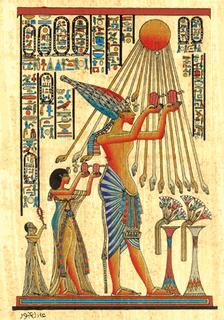 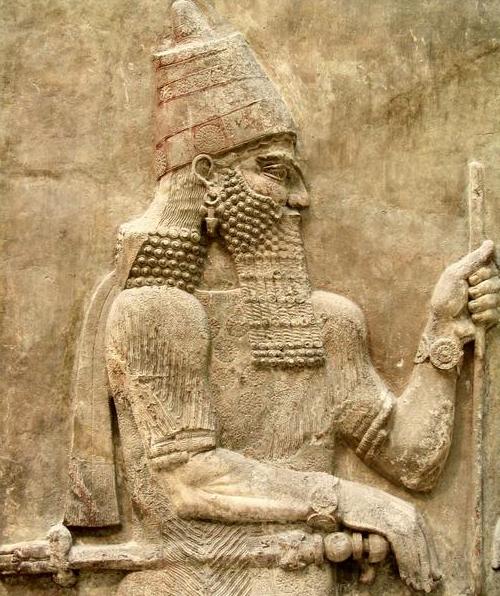 Jeremiah  17:5
“Thus says the Lord:
“ Cursed is the man who trusts in man and makes flesh his strength, whose heart departs from the Lord.”
Jeremiah  17:5
“Thus says the Lord:
“ Cursed is the man who trusts in man and makes flesh his strength, whose heart departs from the Lord.”
“REBELS”
“REVOLTS”
Numbers 14
REJECTION
REJECTION
REBELLION
REJECTION
REBELLION
FEAR
REJECTION
REBELLION
FEAR
LACK OF BELIEF
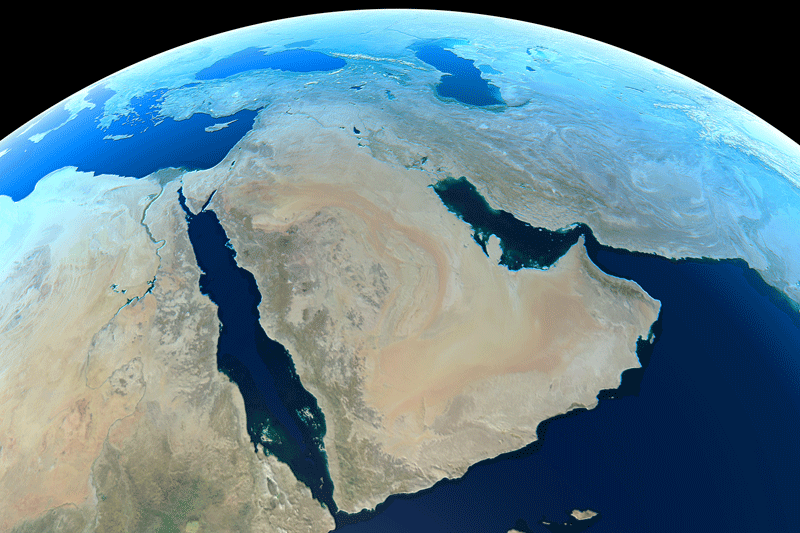 Assyria
Egypt
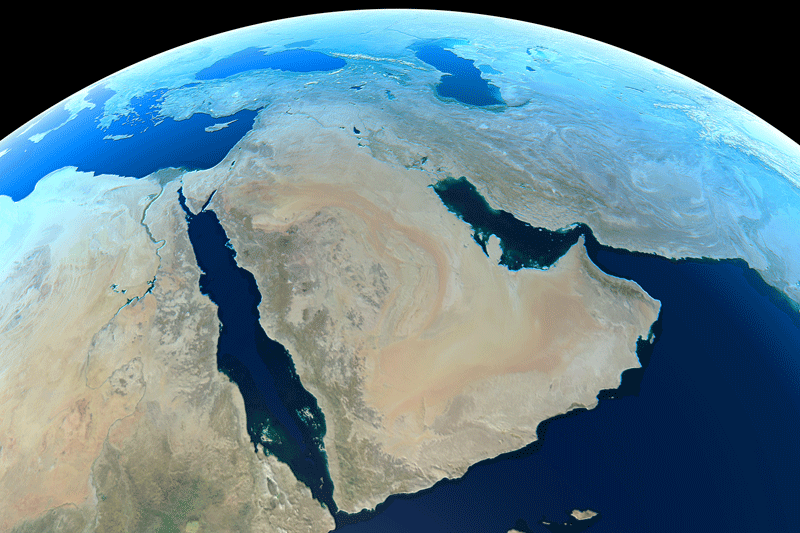 Assyria
Egypt
Job 28:9-11
“He puts his hand on the flint; He overturns the mountains at the roots.
He cuts out channels in the rocks, And his eye sees every precious thing.
He dams up the streams from trickling; What is hidden he brings forth to light.”
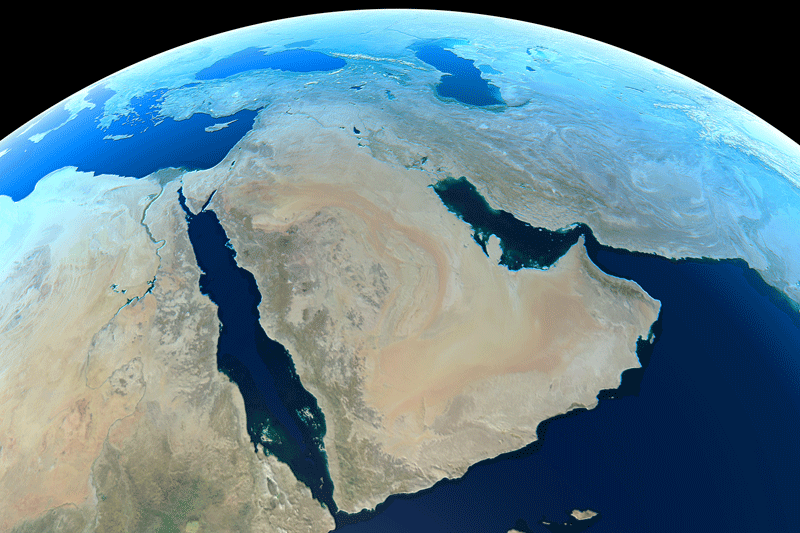 Assyria
Egypt
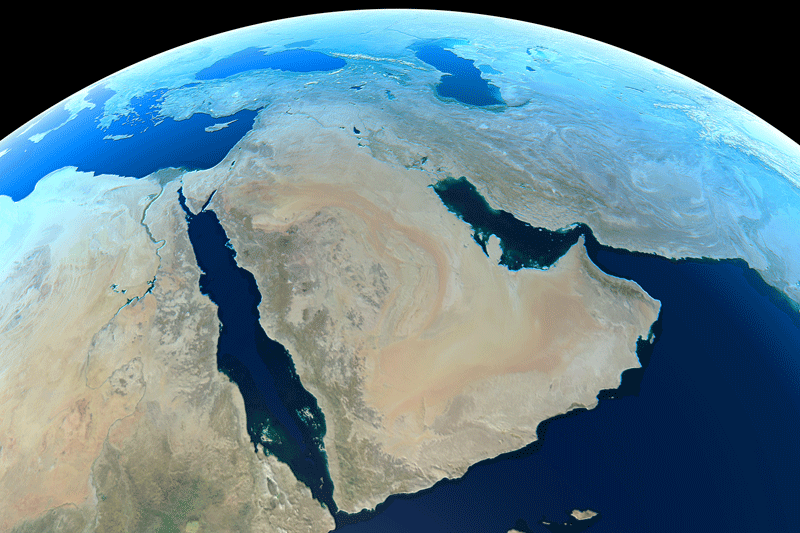 REJECTION
REBELLION
FEAR
LACK OF BELIEF
REJECTED
Mark 7:9	
“All too well you reject the commandment of God, that you may keep your tradition.” 
 
	‘rejection’  - Greek ‘atheteo’
“to act as if something has been ANNULLED”
“to make VOID”
REJECTED
Mark 7:9	
“All too well you reject the commandment of God, that you may keep your tradition.” 
 
	‘rejection’  - Greek ‘atheteo’
“to act as if something has been ANNULLED”
“to make VOID”
REJECTED
1 Peter 2:4
     “Coming to Him as to a living stone, rejected indeed by men, but chosen by God and precious…”

Luke 10:16	
     “…he that despiseth you despiseth me; and he that despiseth me despiseth him that sent me.”
REJECTED
1 Peter 2:4
     “Coming to Him as to a living stone, rejected indeed by men, but chosen by God and precious…”

Luke 10:16	
     “…he that despiseth you despiseth me; and he that despiseth me despiseth him that sent me.”
Psalm 69
REJECTED
Matthew 21:42
	“Jesus said to them, “Have you never read in the Scriptures: ‘ The stone which the builders rejected has become the chief cornerstone. This was the LORD’s doing, And it is marvelous in our eyes’?”

	‘rejected’ - Greek root - ‘dokimazo’
‘to scrutinize’
‘to inspect whether something is genuine or not’
REJECTED
Matthew 21:42
	“Jesus said to them, “Have you never read in the Scriptures: ‘ The stone which the builders rejected has become the chief cornerstone. This was the LORD’s doing, And it is marvelous in our eyes’?”

	‘rejected’ - Greek root - ‘dokimazo’
‘to scrutinize’
‘to inspect whether something is genuine or not’
Psalm 22
Job 30
rejection